Занятие №4
Изучение программы 
Macromedia Flash MX
Символы
(С),МОУ СОШ п.Ола, Богута Е.Э. 2009г
Символы - одно из ключевых понятий во Flаsh.
Символом может быть, как простейшая геометрия или их объединение, так и целая анимация.
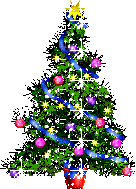 Это позволяет использовать символы, как мощный механизм создания абстракций во Flash.
(С),МОУ СОШ п.Ола, Богута Е.Э. 2009г
Создание символа
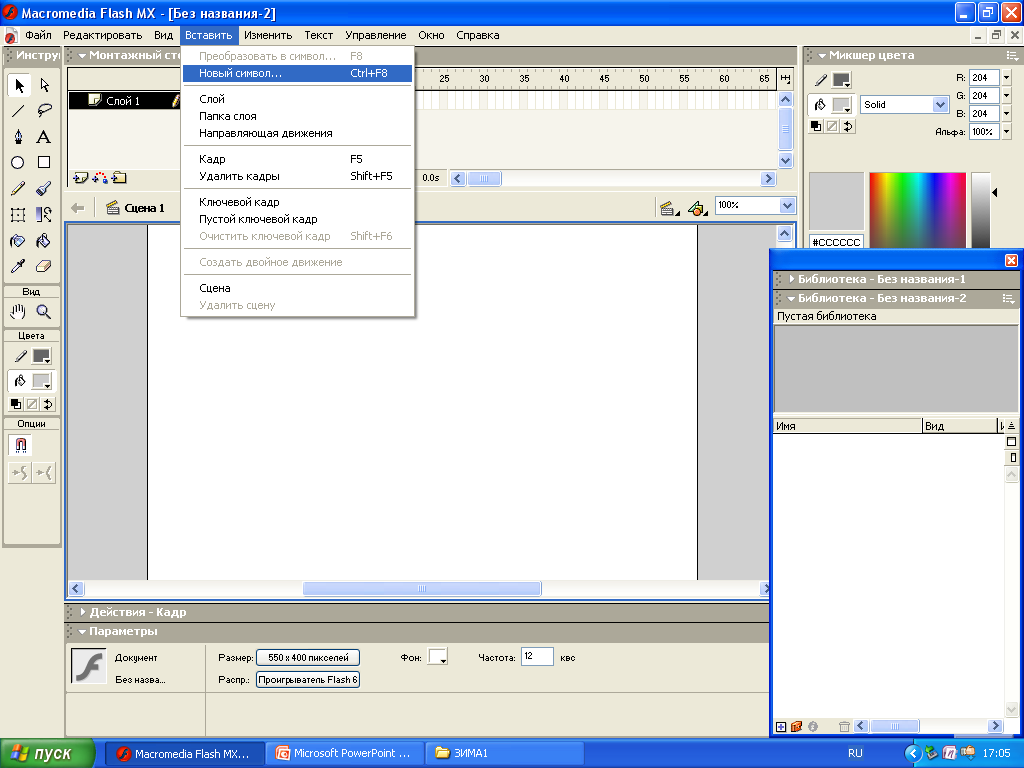 1) Способ:
Меню ВСТАВКА        НОВЫЙ СИМВОЛ;

2) Способ:
Одновременно нажать сочетание клавиш               +     

3) Способ:
  Выделить объект  и нажать клавишу
Ctrl
F8
F8
(С),МОУ СОШ п.Ола, Богута Е.Э. 2009г
Создание символа
В появившемся окне можно выбрать:
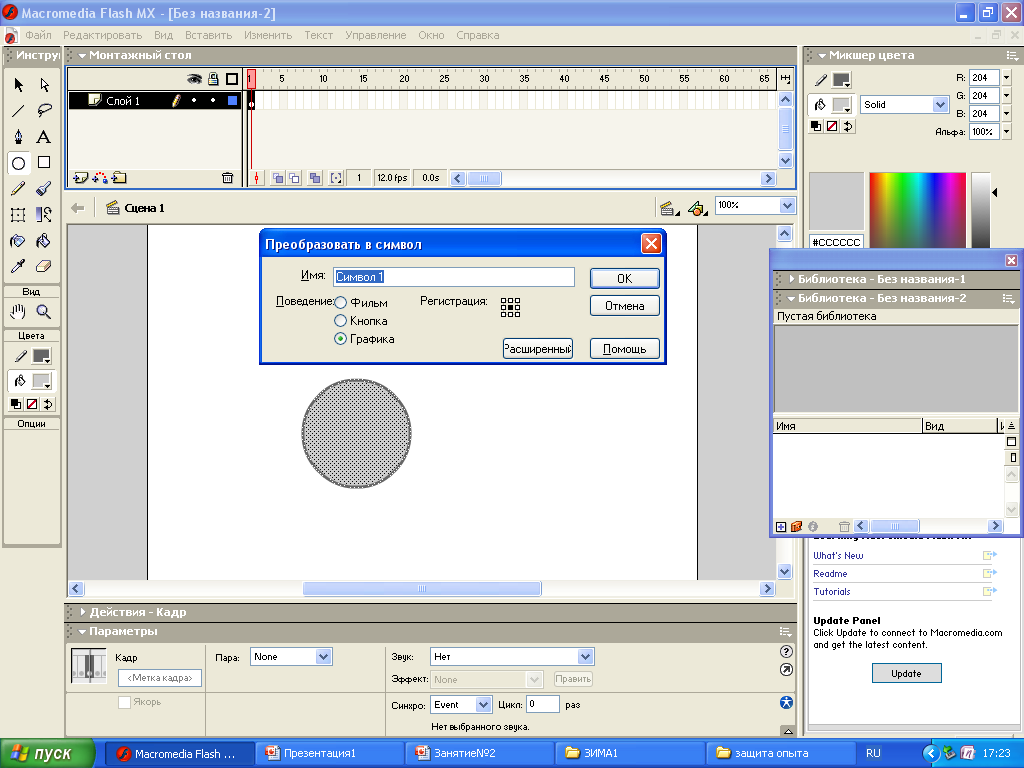 задать имя символу;
- центральную точку (сразу задается только для выделенного объекта) .
- тип символа;
Завершается создание символа переходом на сцену.
После создания символ помещается в библиотеку. 
Вызвать библиотеку символов можно нажав  клавишу
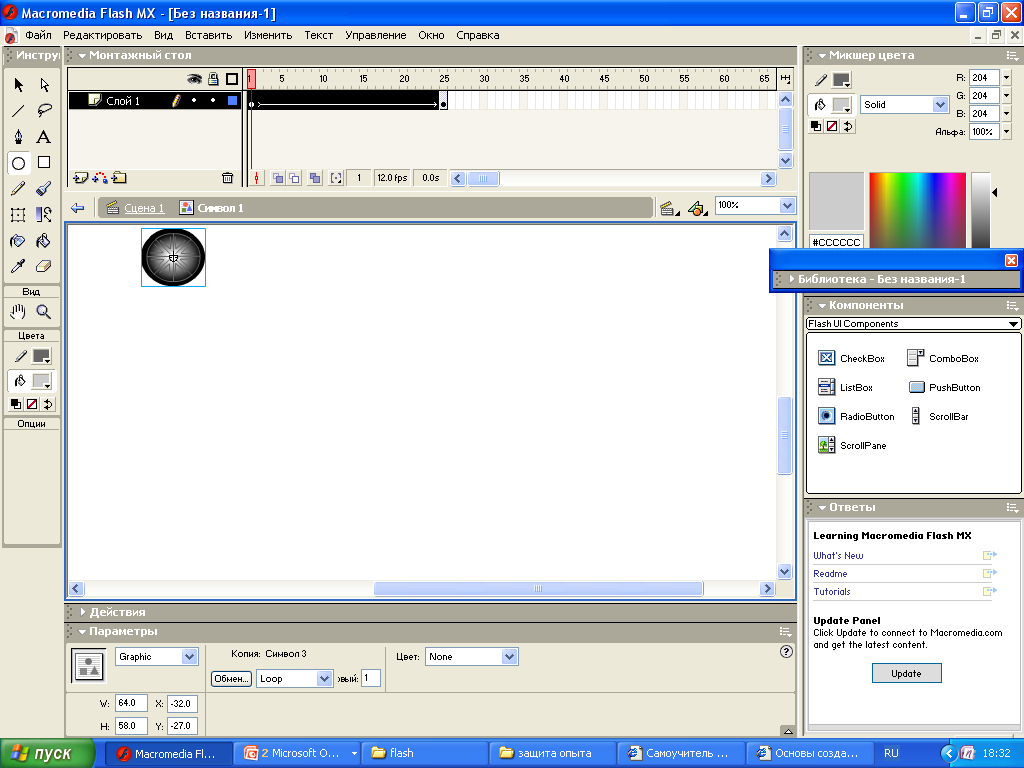 F11
(С),МОУ СОШ п.Ола, Богута Е.Э. 2009г
Практическая работа
Ознакомьтесь с практической работой: карточка №1
(С),МОУ СОШ п.Ола, Богута Е.Э. 2009г
Практическая работа (коментарии)
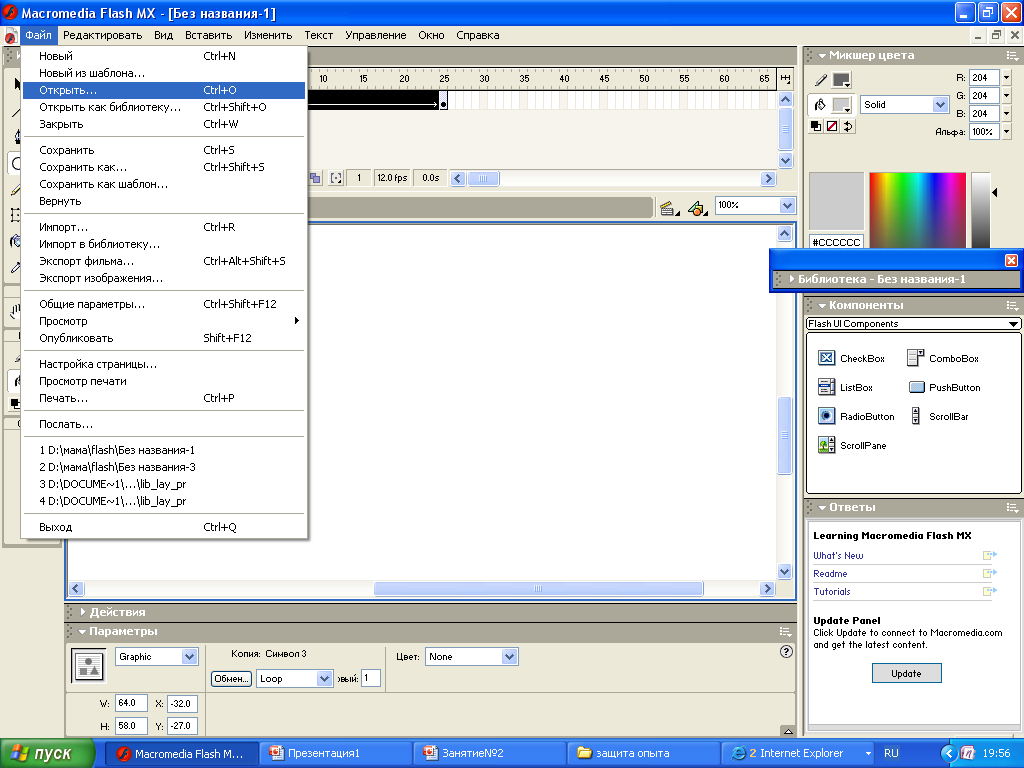 Открыть свой файл «домик»;
2) Создать символ (Ctrl+F8),  тип «графика» дать имя символу «колесо »; нарисовать колесо автомобиля;
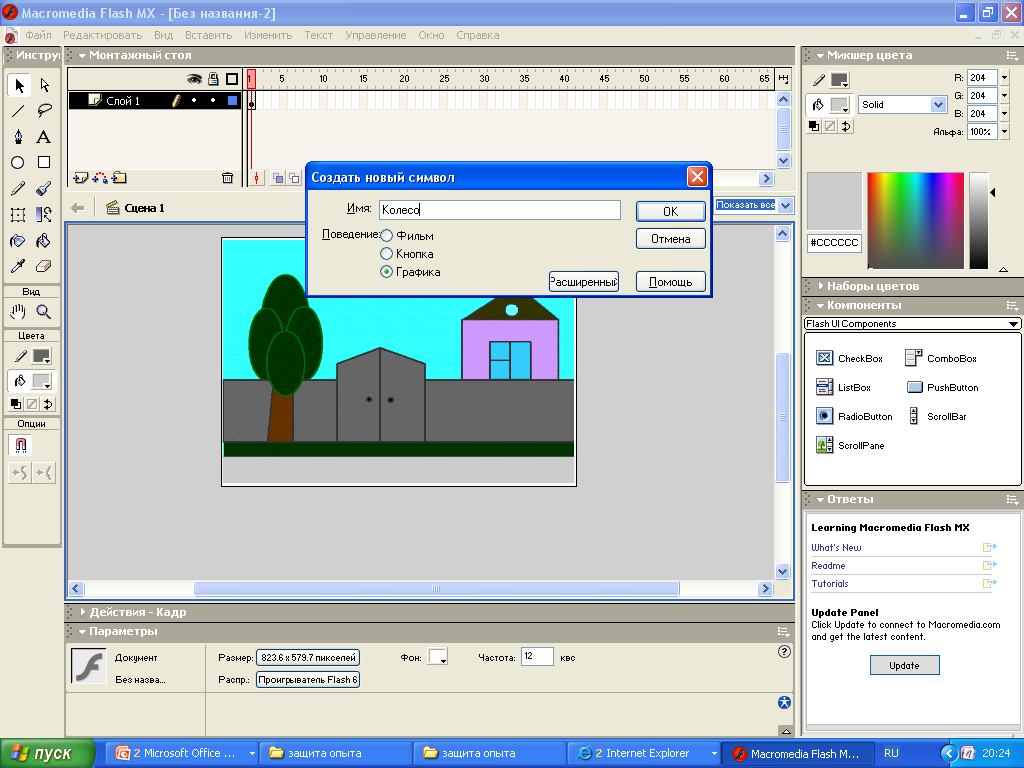 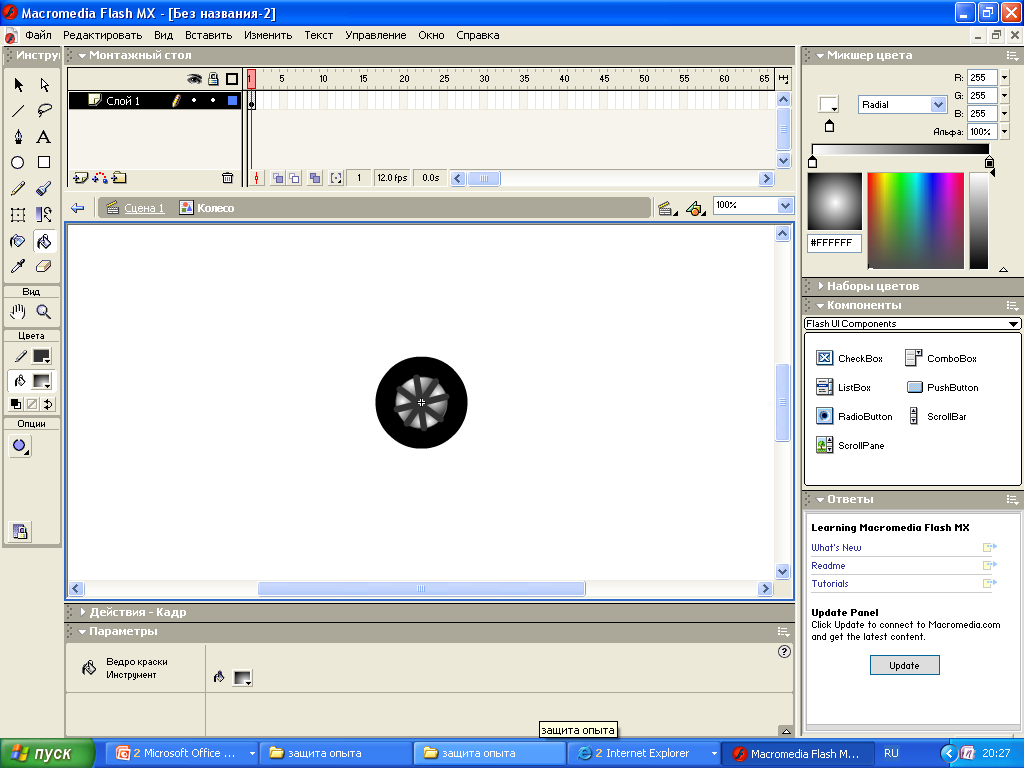 (С),МОУ СОШ п.Ола, Богута Е.Э. 2009г
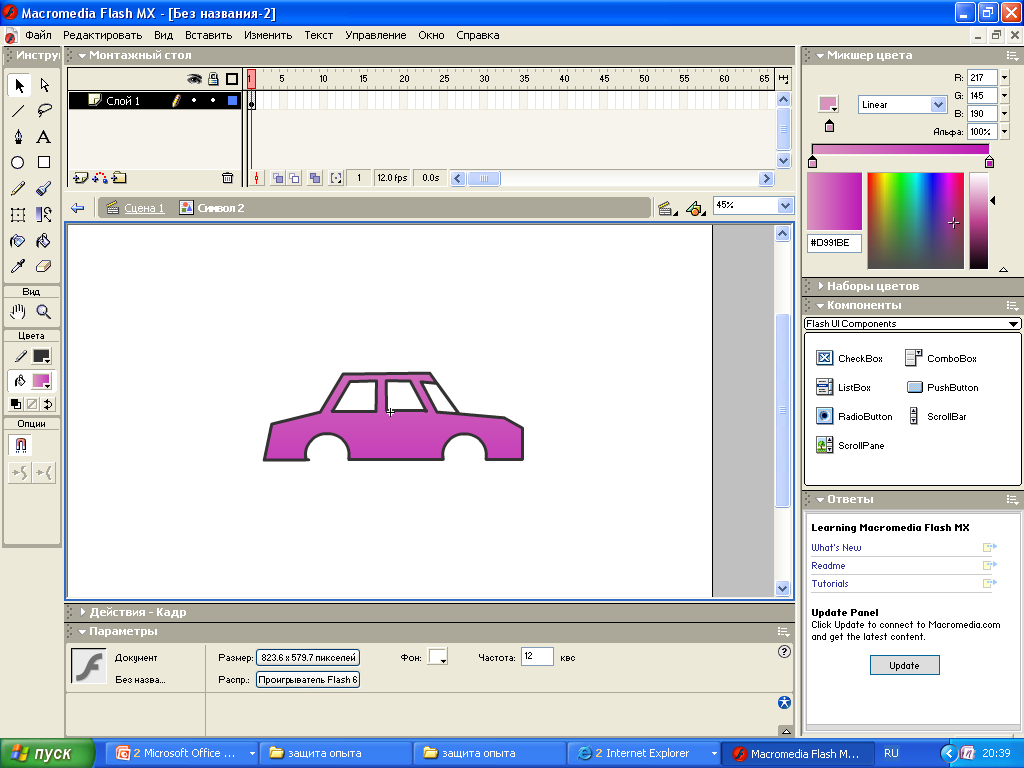 3) Создать новый символ и нарисовать корпус автомобиля;
(С),МОУ СОШ п.Ола, Богута Е.Э. 2009г
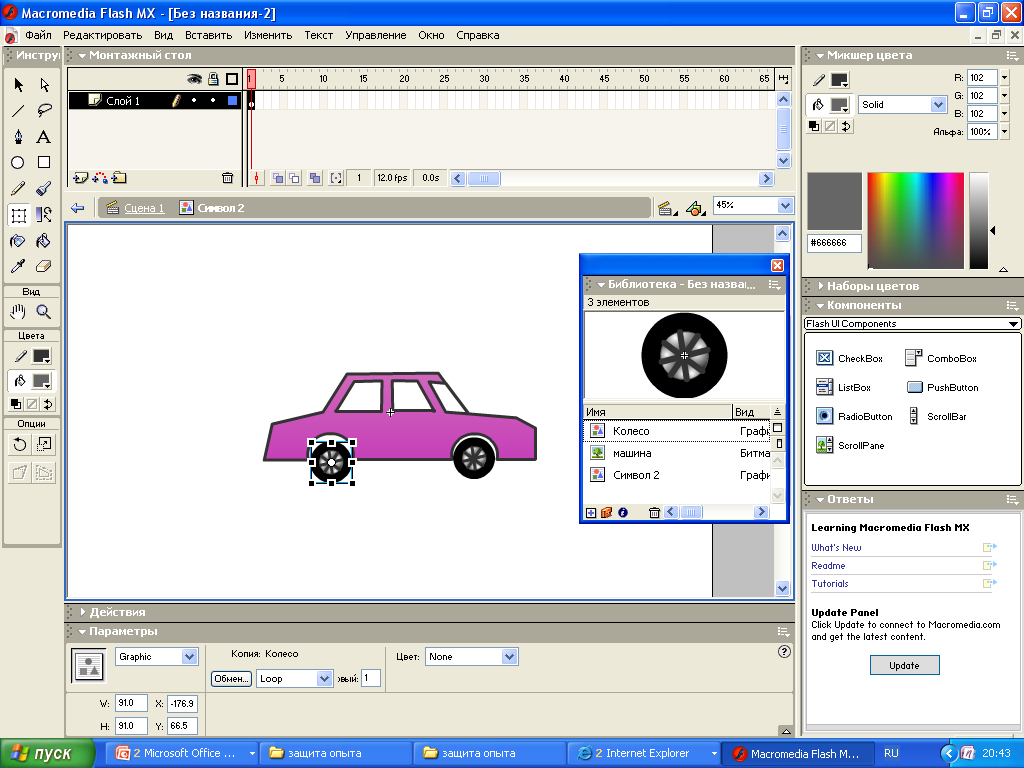 4) Вызвать библиотеку символов (F11);
5) Переместить «колесо» к автомобилю (при нажатой левой клавиши мыши);
6)  Перейти на сцену
(С),МОУ СОШ п.Ола, Богута Е.Э. 2009г
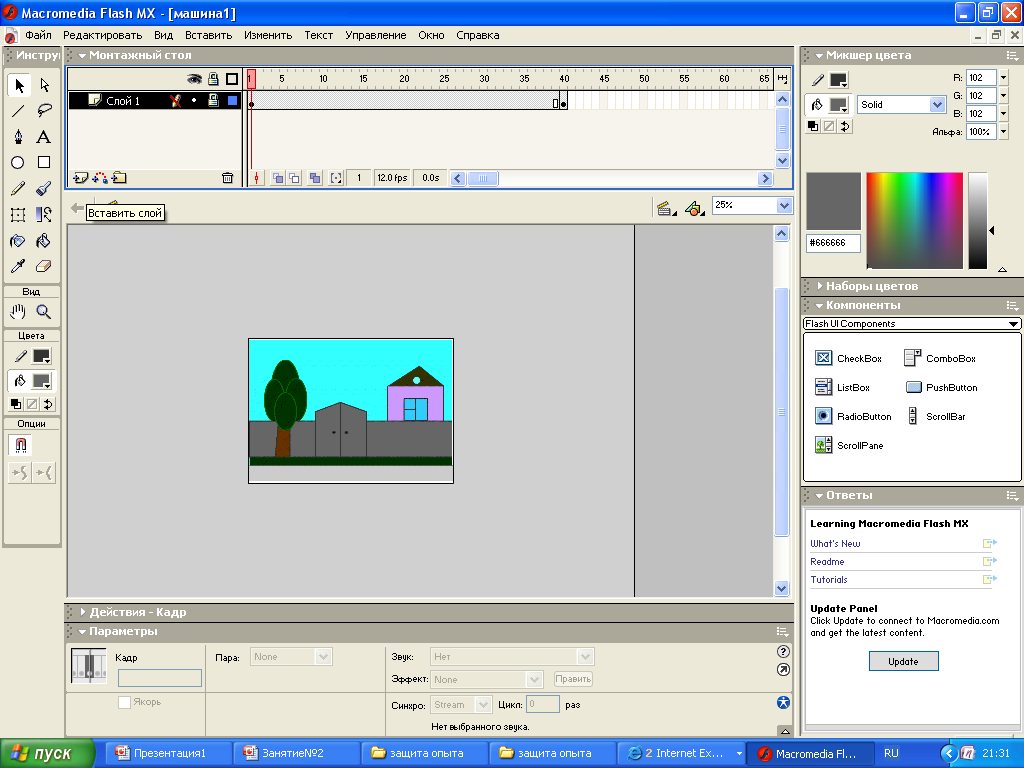 6) … закрыть  первый слой на замок, 

 добавить новый слой;
(С),МОУ СОШ п.Ола, Богута Е.Э. 2009г
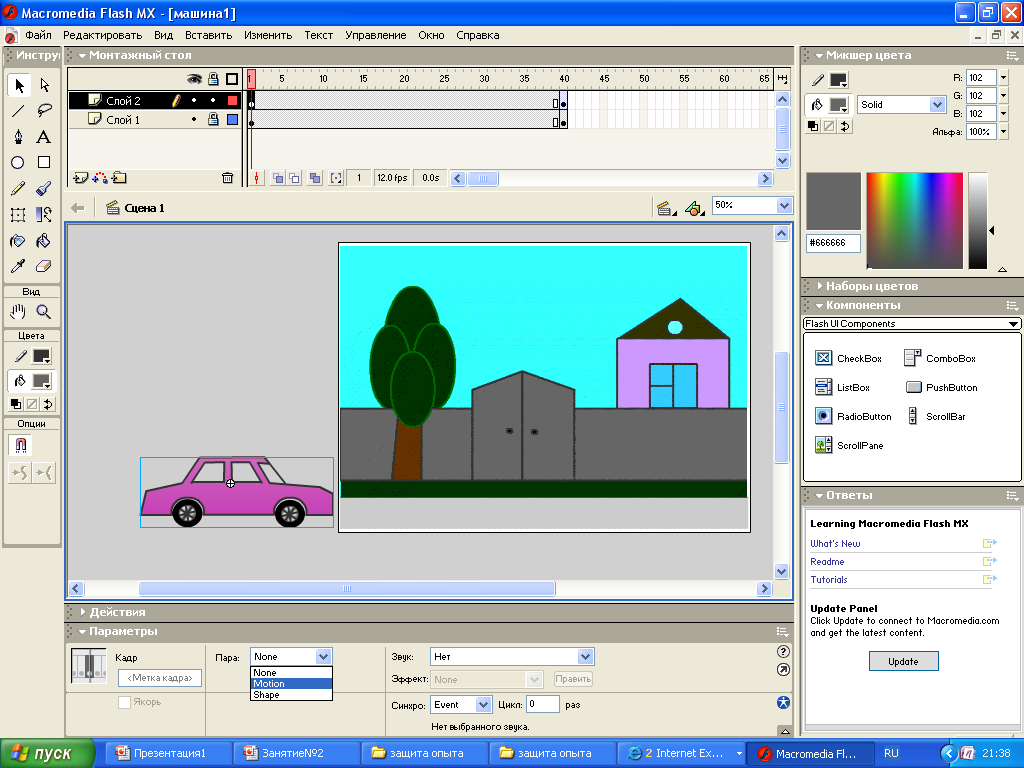 8) Установить указатель мыши на 40 кадр  шкалы времени и нажать F6 на первом и втором слое
7) Выделить  первый кадр шкалы времени, и из библиотеки переместить машину за краем основной сцены;
(С),МОУ СОШ п.Ола, Богута Е.Э. 2009г
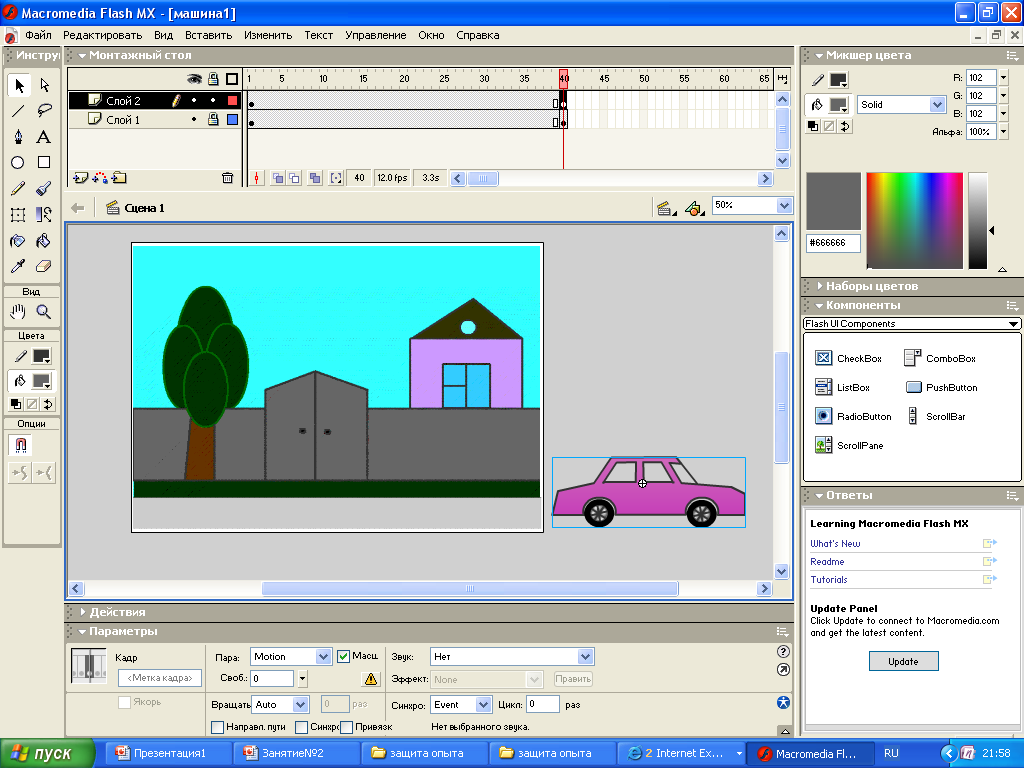 9)    Выделить машину и переместить её за противоположный край сцены
(С),МОУ СОШ п.Ола, Богута Е.Э. 2009г
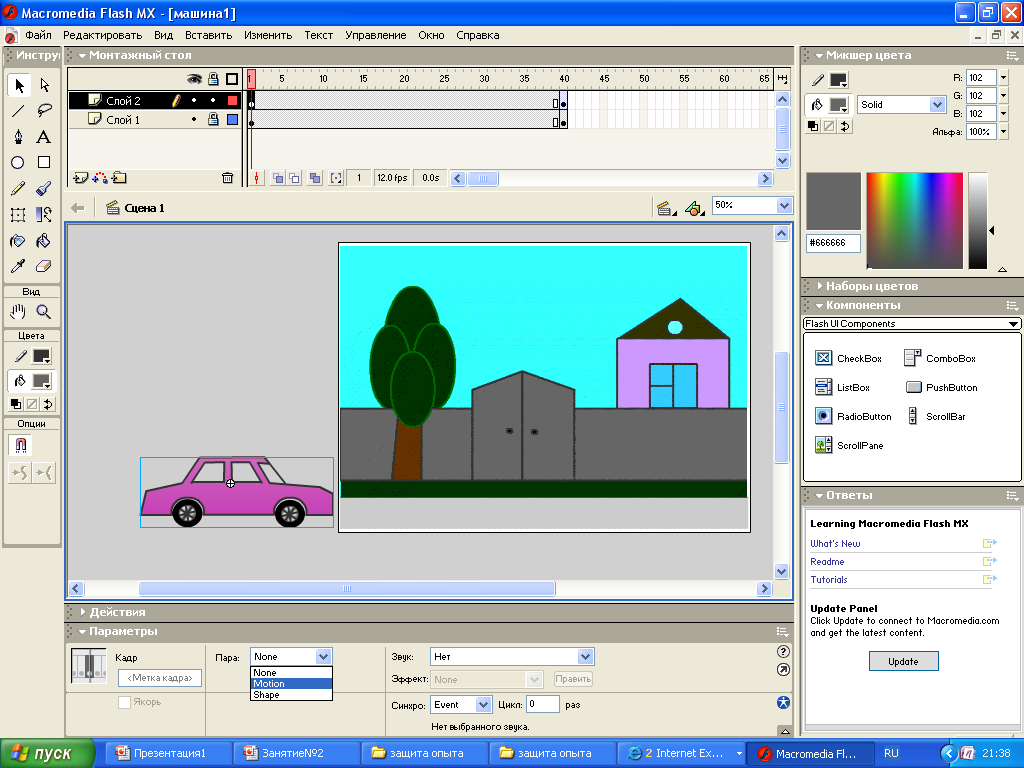 10)  Стать на первый кадр сцены и в окне параметры  ПАРА  →  MOTION
(С),МОУ СОШ п.Ола, Богута Е.Э. 2009г
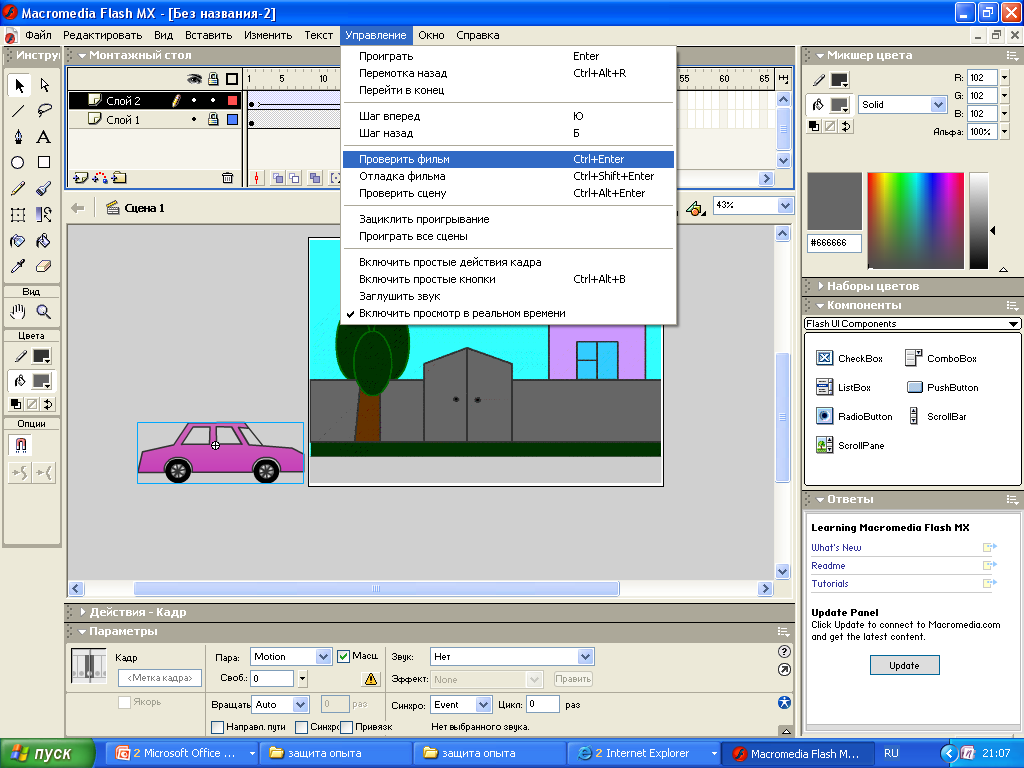 11)  Запустить проверку фильма:
 меню  УПРАВЛЕНИЕ       ПРОВЕРИТЬ ФИЛЬМ
12)  Сохранить выполненную работу на диске именем домик2.
(С),МОУ СОШ п.Ола, Богута Е.Э. 2009г
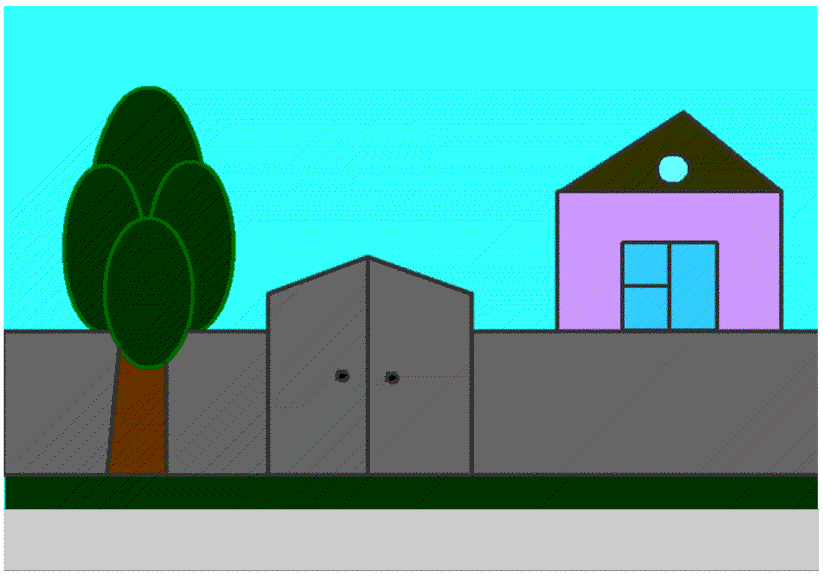 Результат выполнения работы: движущийся автомобиль
(С),МОУ СОШ п.Ола, Богута Е.Э. 2009г
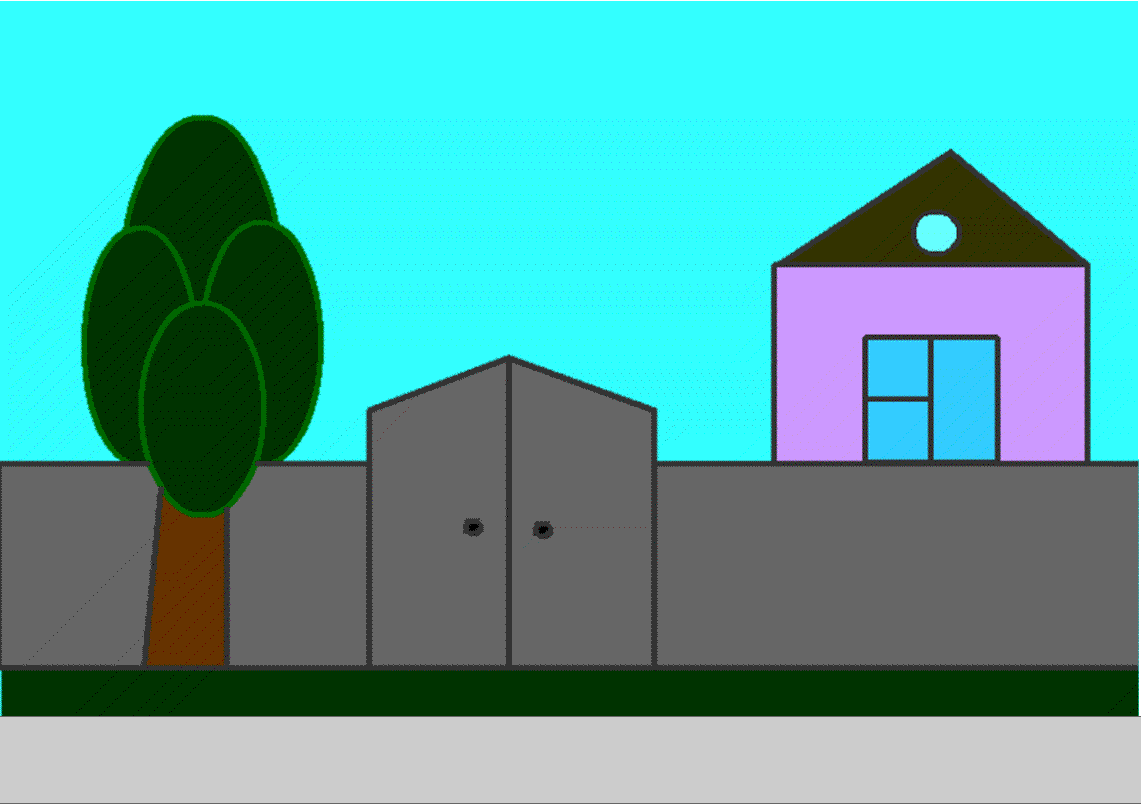 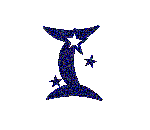 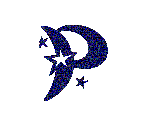 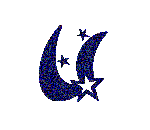 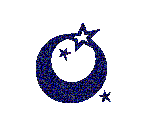 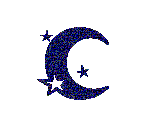 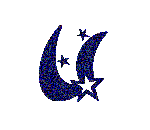 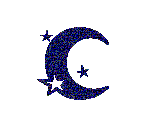 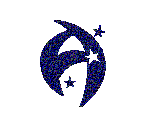 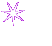 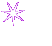 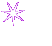 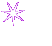 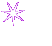 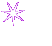 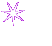 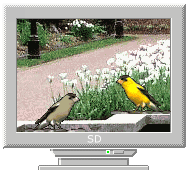